Cristaux ioniques
Cristaux covalents
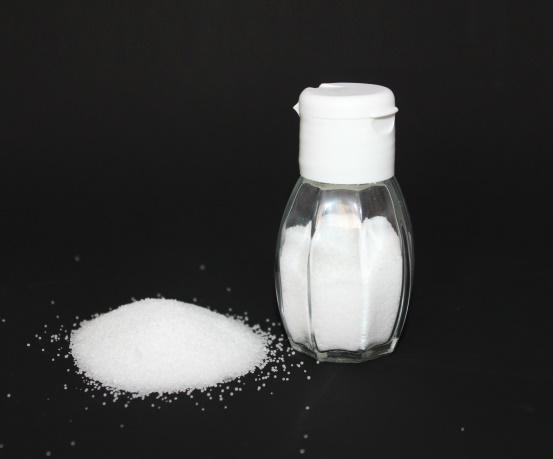 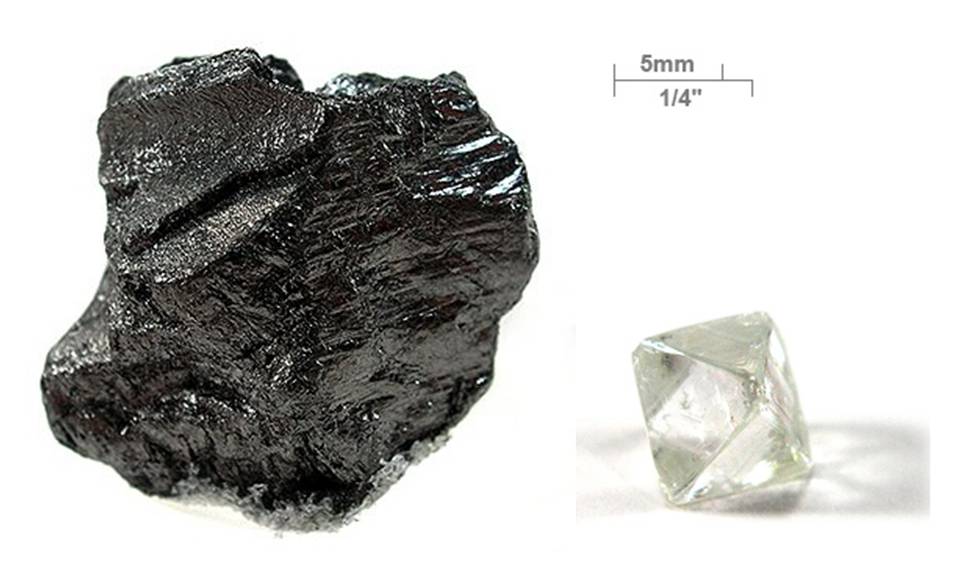 Sel de table NaCl
Carbone : graphite et diamant
Cristaux moléculaires
Cristaux métalliques
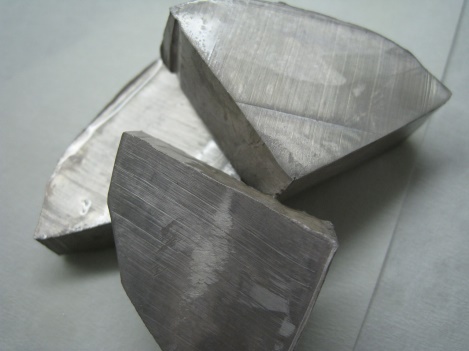 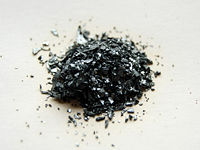 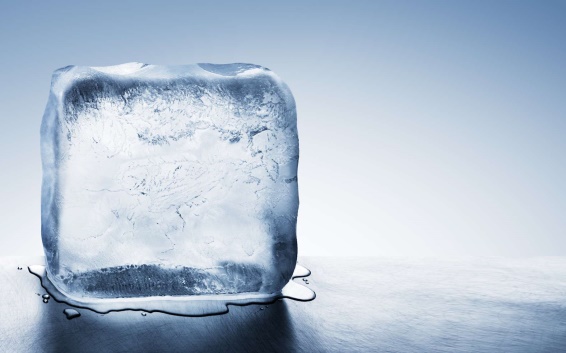 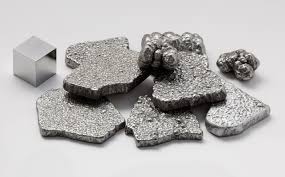 Diiode       Eau
Sodium        Fer
Source : wikipédia
Structure 2D « nid d’abeille »
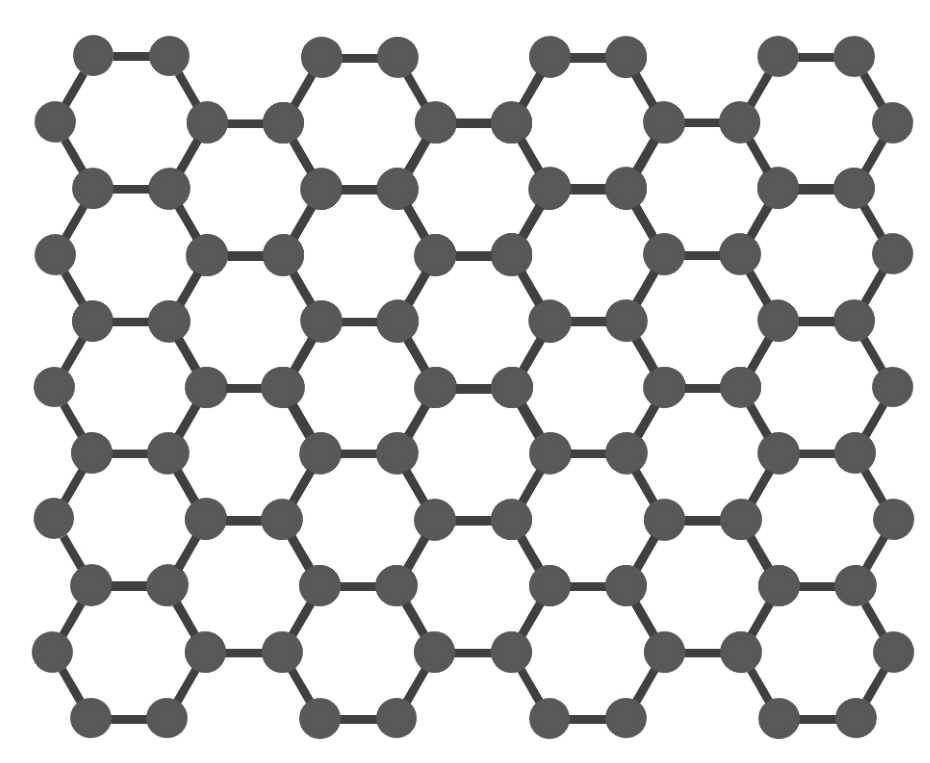 Structure 2D « nid d’abeille »
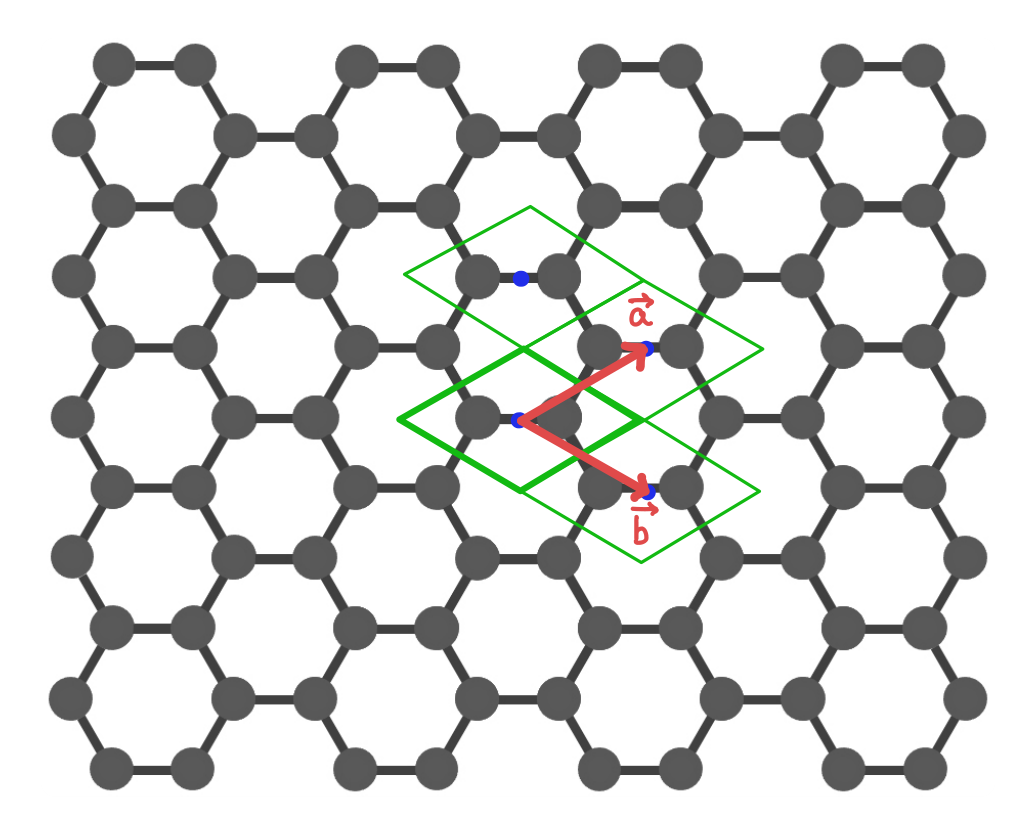 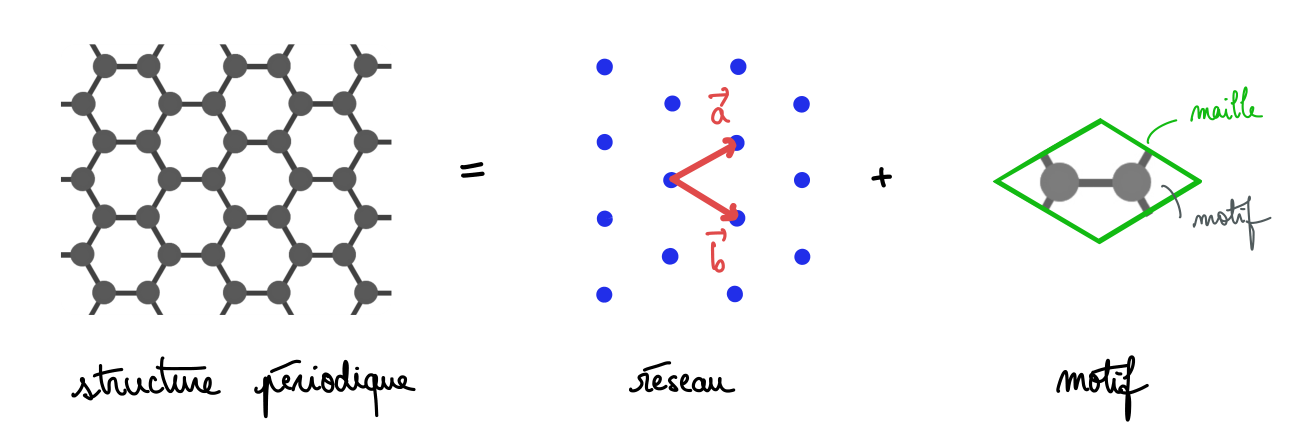 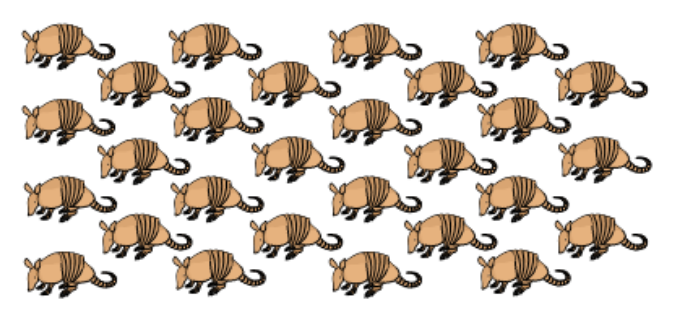 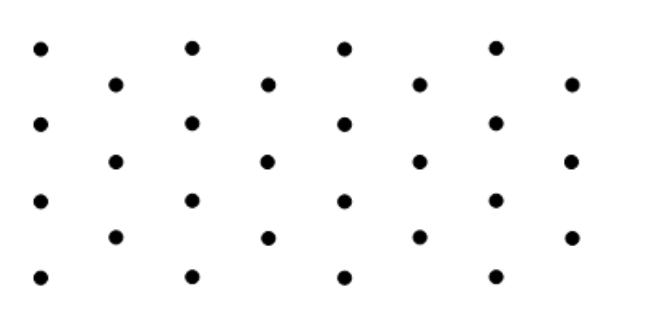 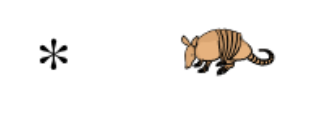 =
motif
réseau
structure périodique
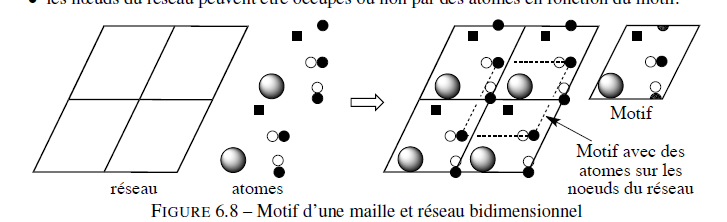 Source : DUNOD Fosset MPSI
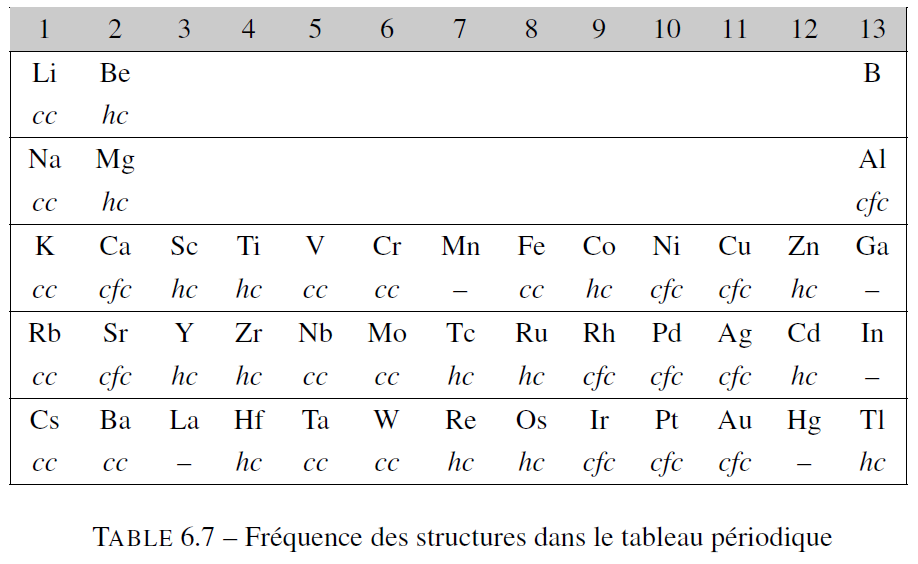 cfc = cubique face centré
hc = hexagonal compact
cc cubique centré
Structures cristallines des principaux métaux
Source : DUNOD Fosset MPSI
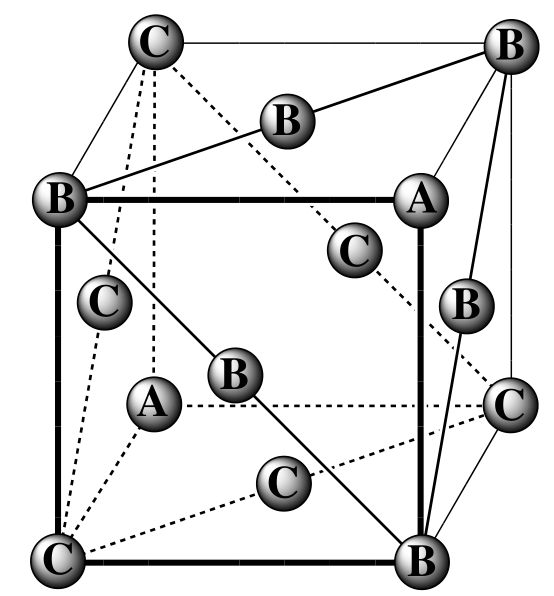 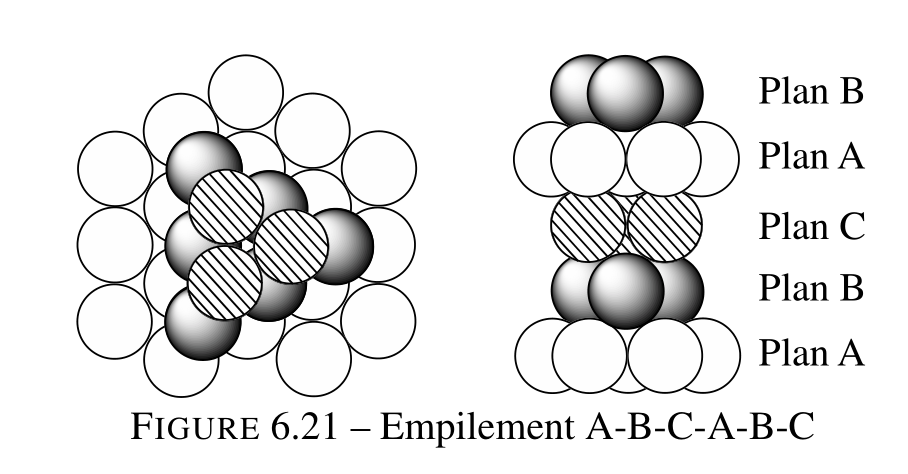 Source : DUNOD Fosset MPSI
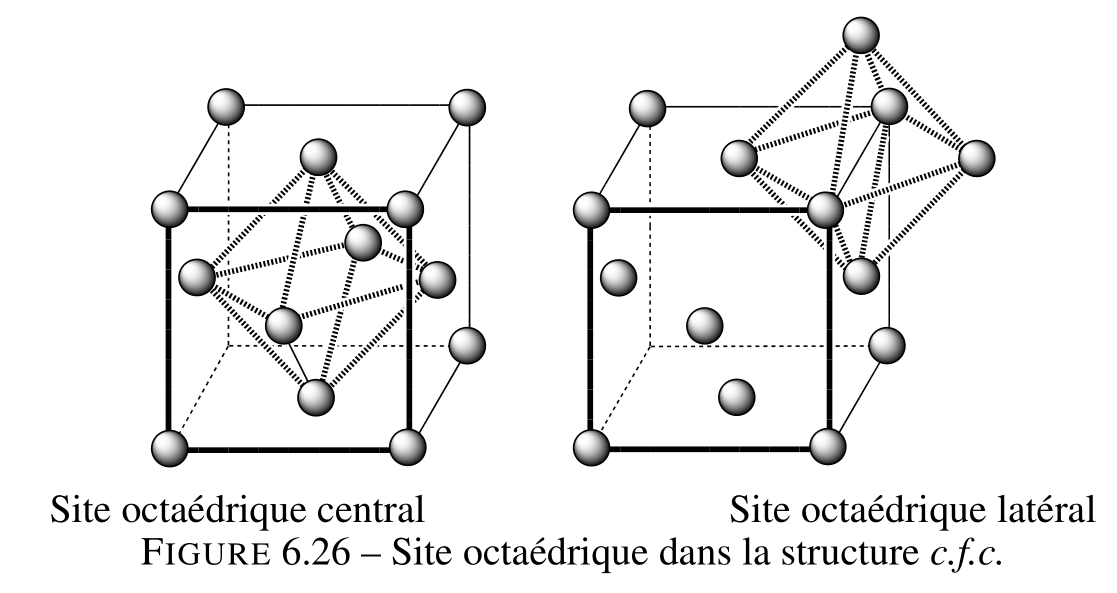 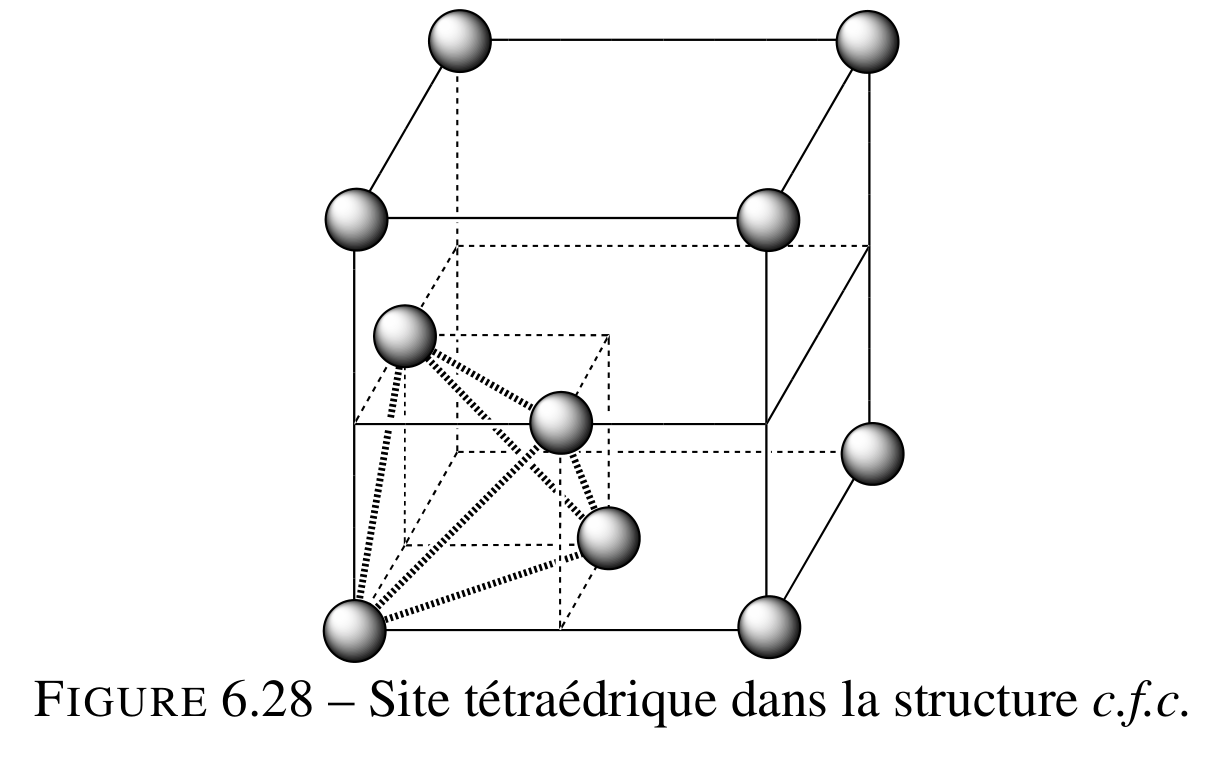 Cristaux métalliques
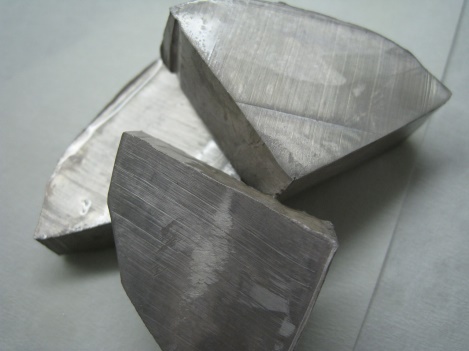 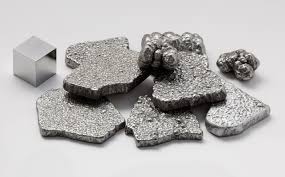 Sodium        Fer
Source : wikipédia
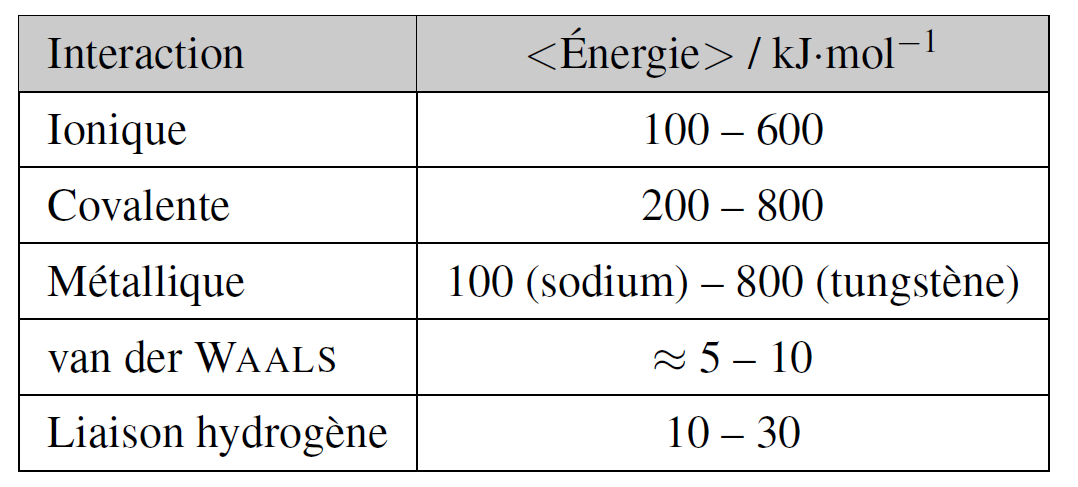 Source : DUNOD Fosset MPSI
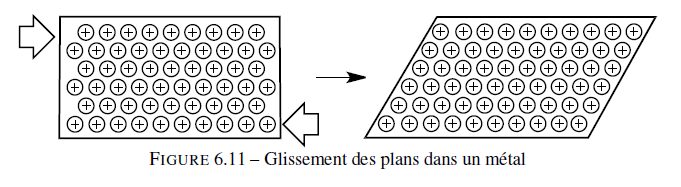 Source : DUNOD Fosset MPSI
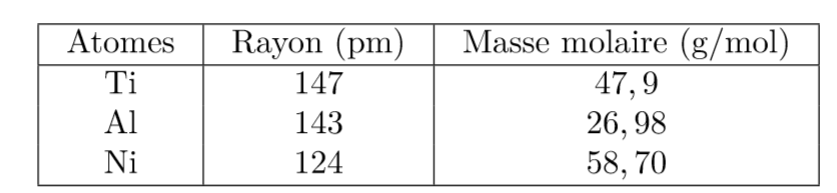 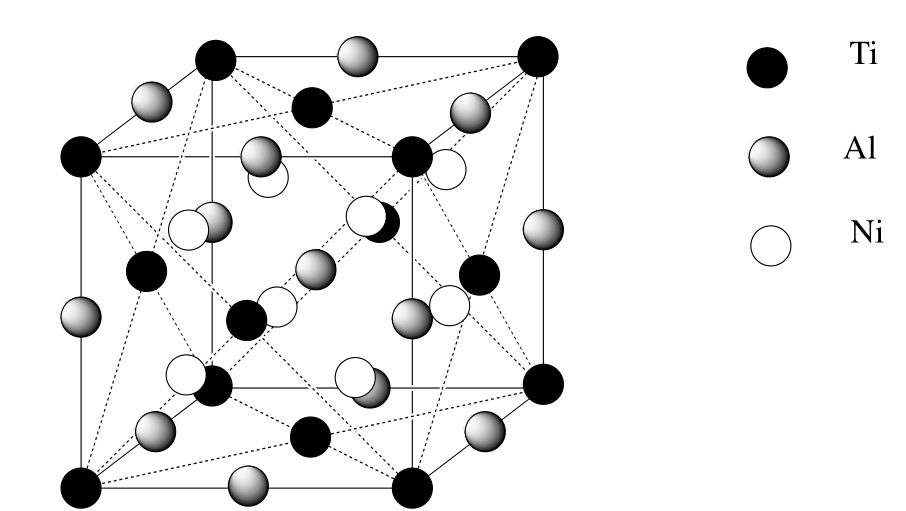 Source : https://chimie-pcsi-jds.net/exercices/cristallo_04.pdf
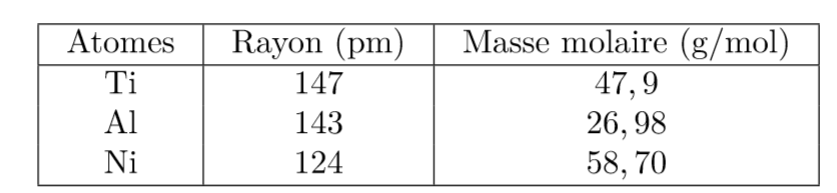 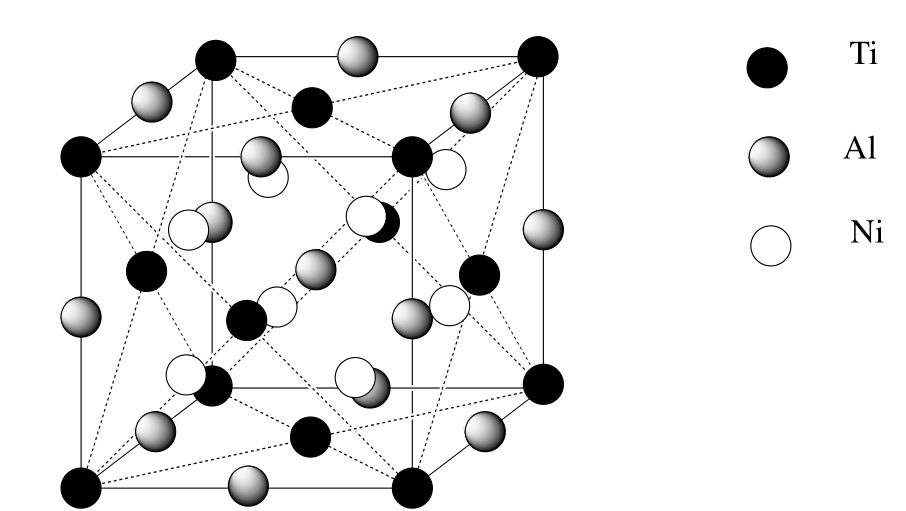 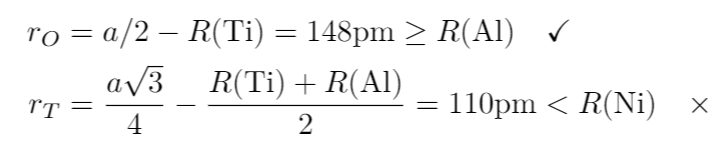 Source : https://chimie-pcsi-jds.net/exercices/cristallo_04.pdf
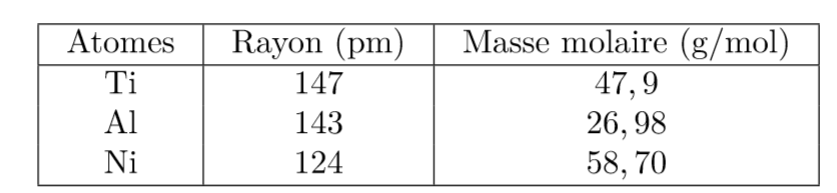 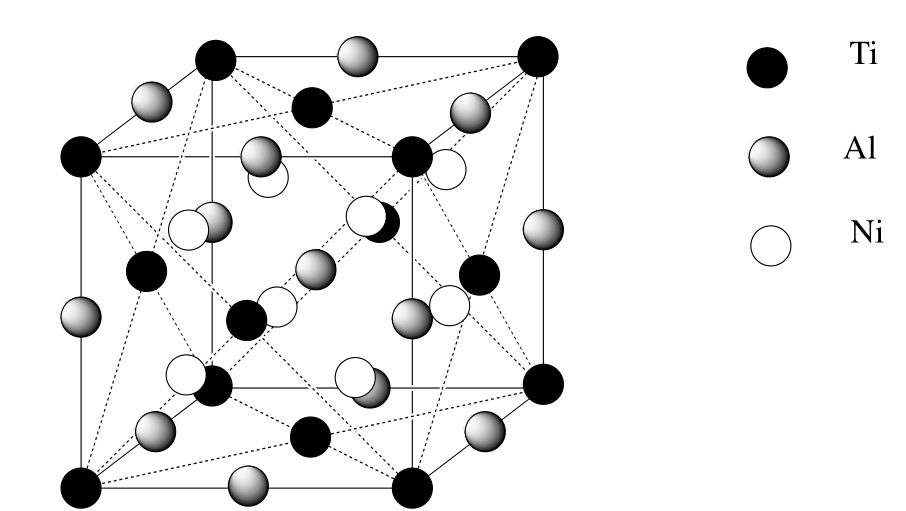 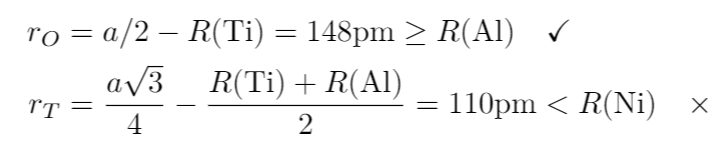 Source : https://chimie-pcsi-jds.net/exercices/cristallo_04.pdf
Cristaux ioniques
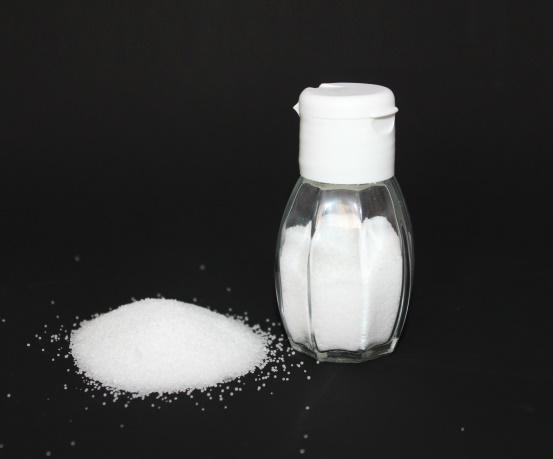 Sel de table  NaCl
Source : wikipédia
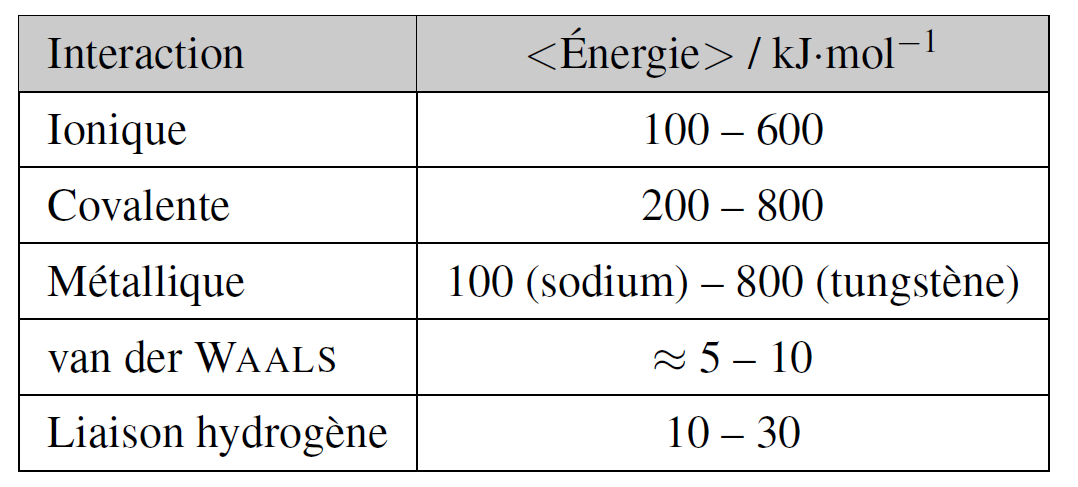 Source : DUNOD Fosset MPSI
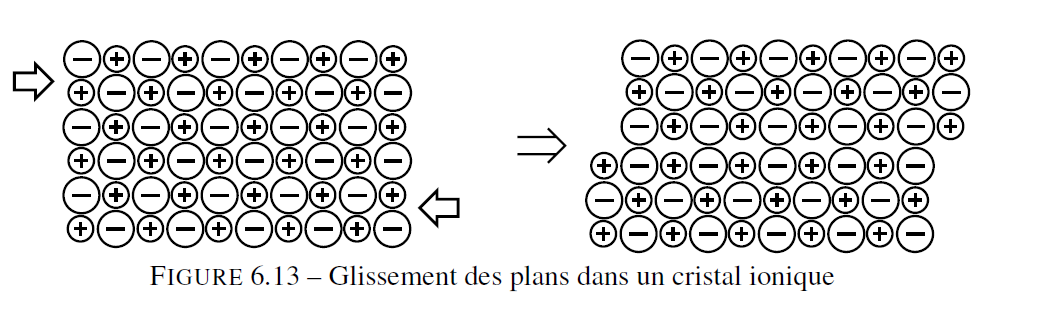 Source : DUNOD Fosset MPSI
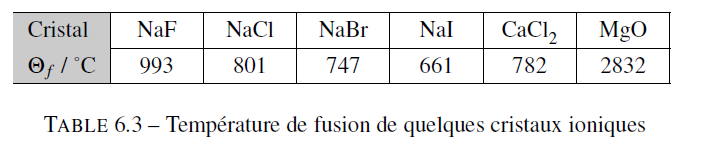 Source : DUNOD Fosset MPSI
Cristaux covalents
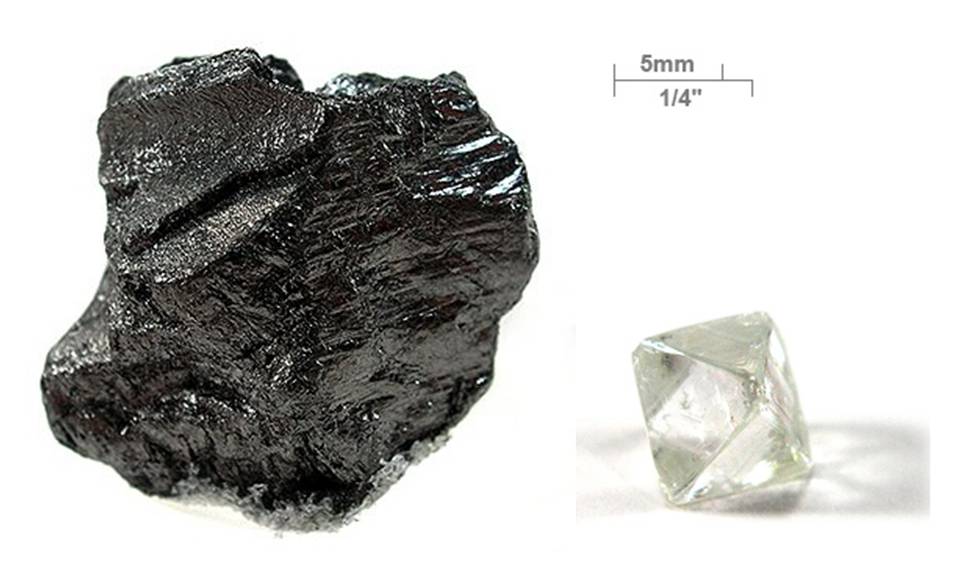 Carbone : graphite et diamant
Source : wikipédia
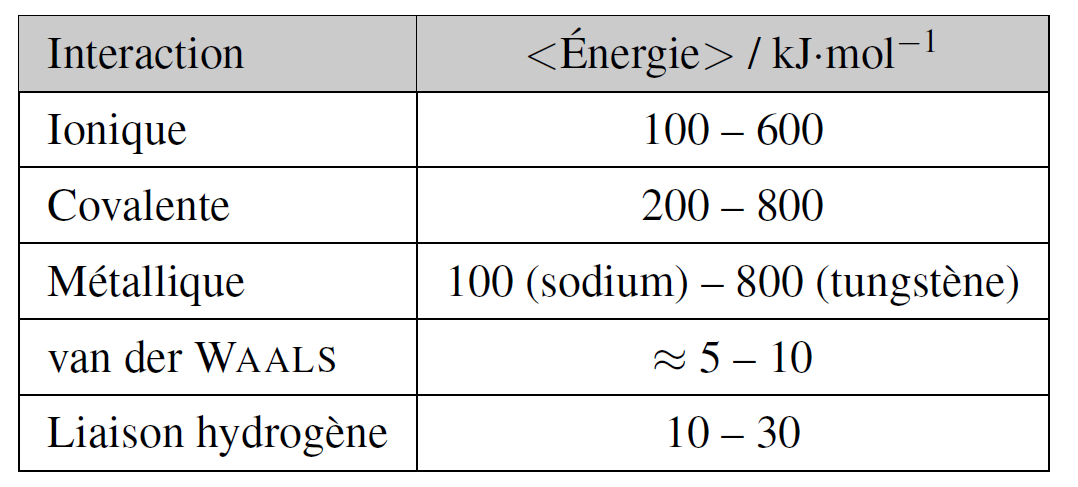 Source : DUNOD Fosset MPSI
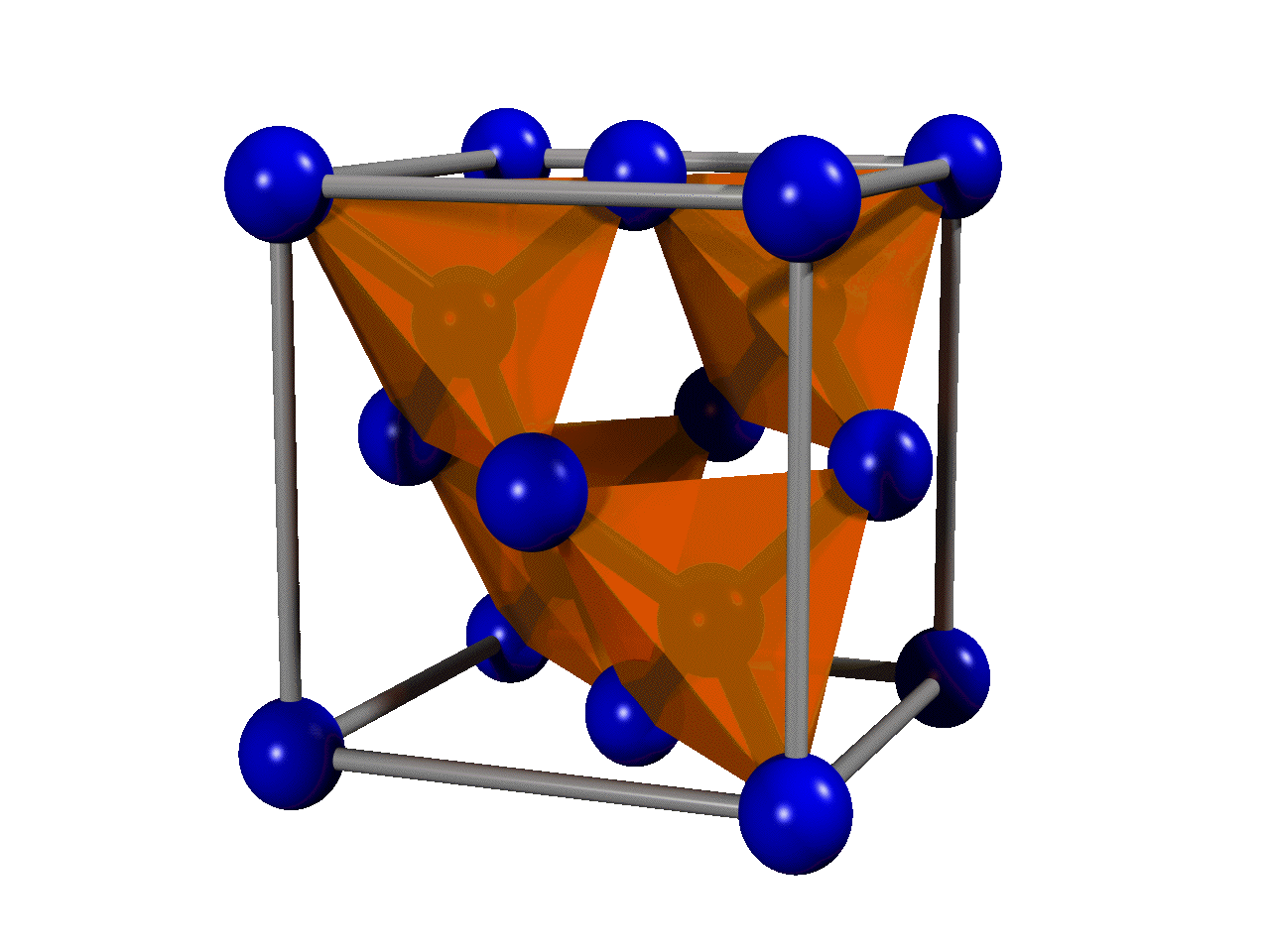 Maille du diamant
Source : wikipédia
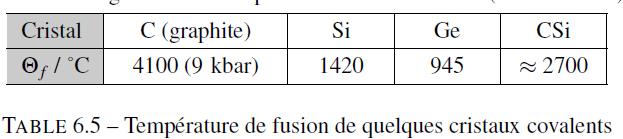 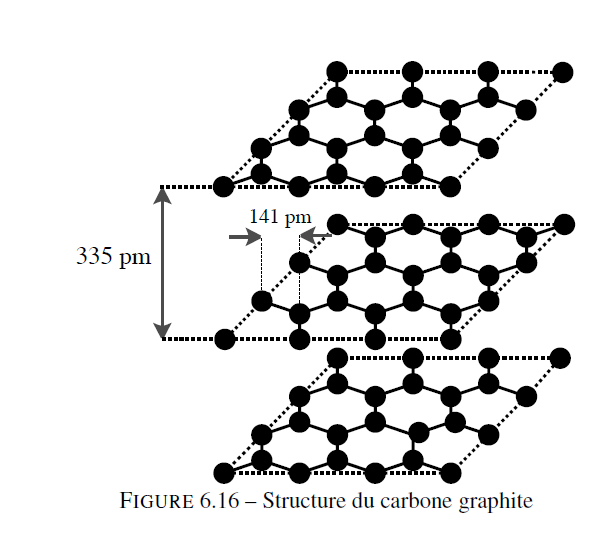 Source : DUNOD Fosset MPSI
Cristaux moléculaires
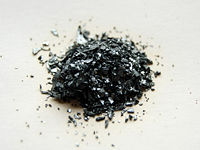 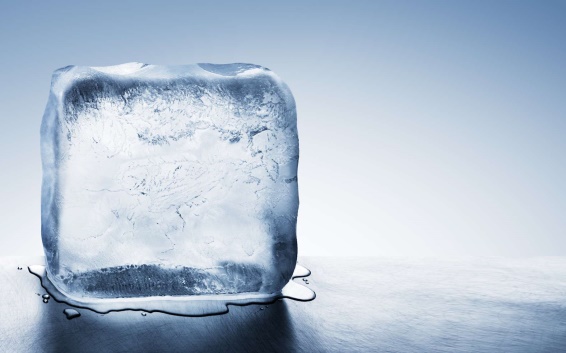 Diiode       Eau
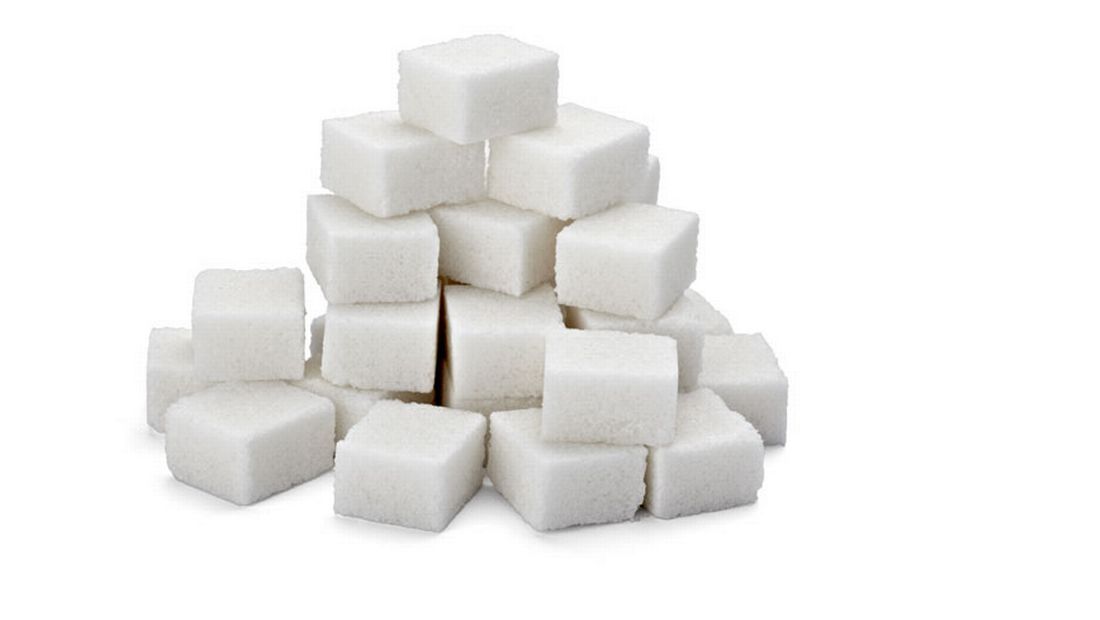 Sucre
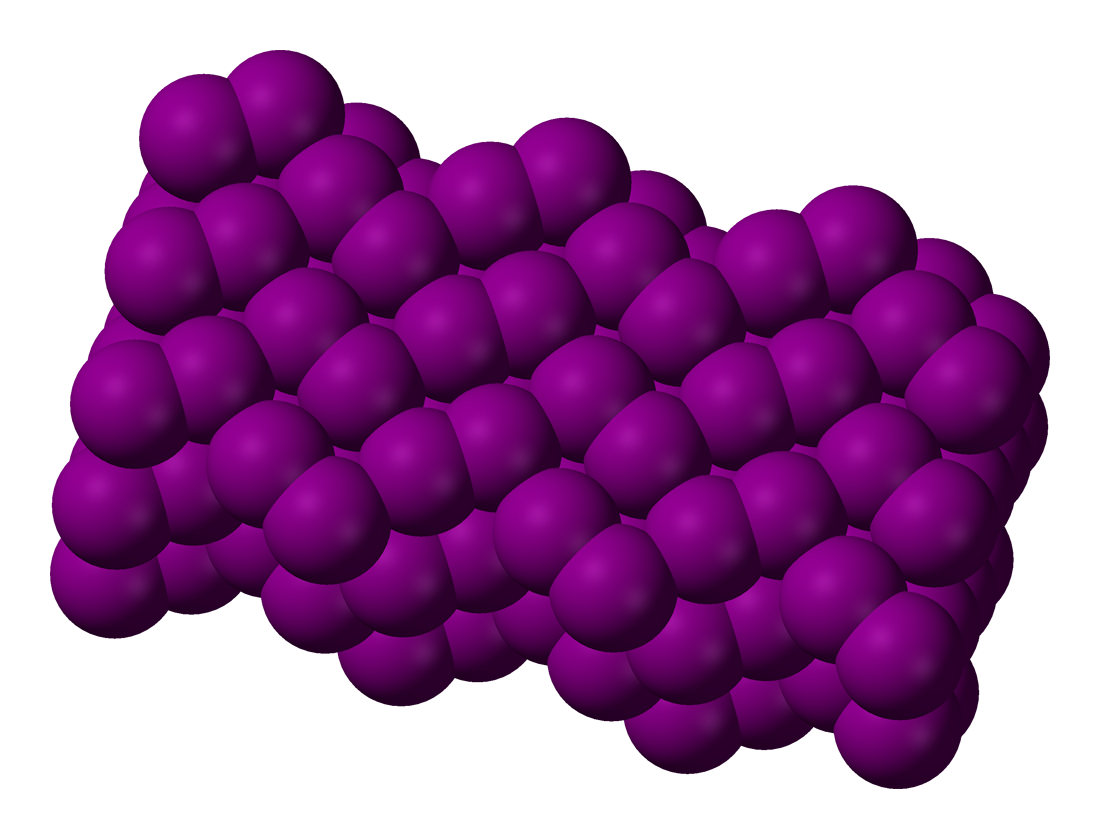 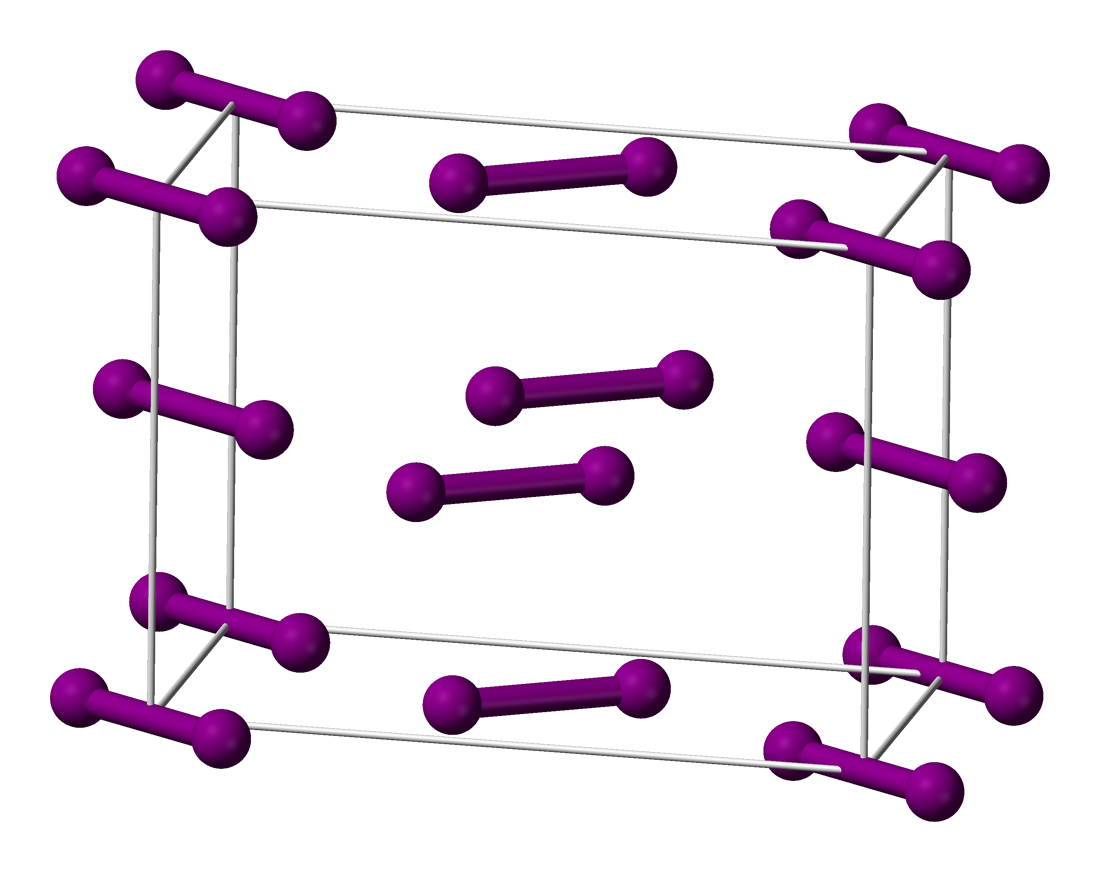 Réseau 3D
Réseau éclaté 3D
Structure cristal diiode
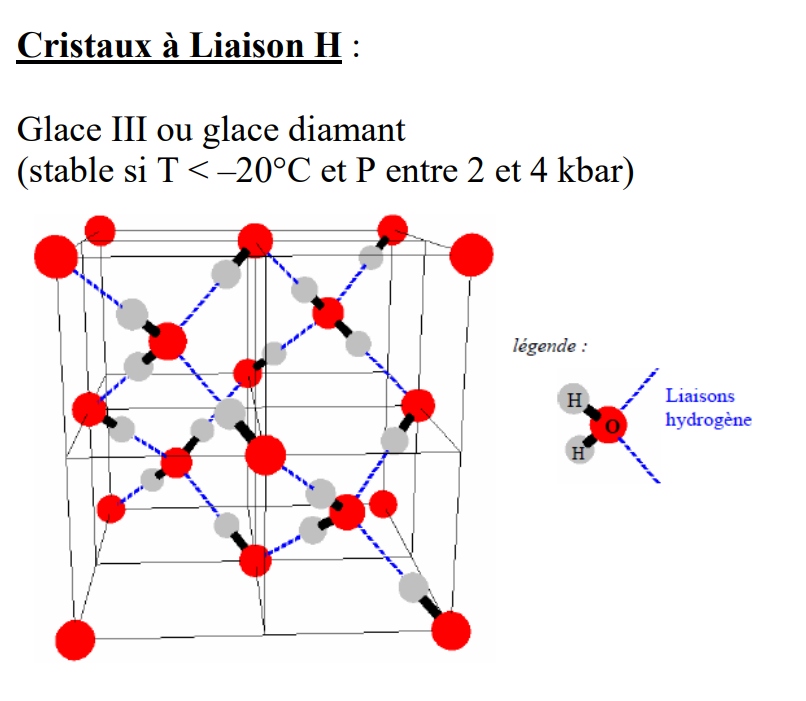 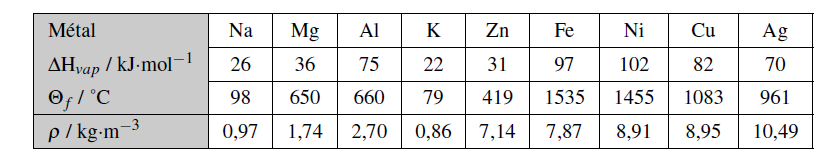 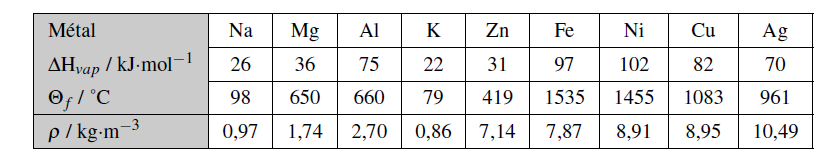